National Suicide Hotline988 &Regional Crisis  Line
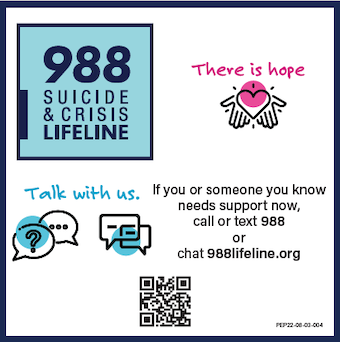 Accessing Crisis System
Overview of 988 & The Regional Crisis Line (RCL)
When are we available?
24/7/365
The priority of 988/RCL is to provide services for and on behalf of individuals whose health or safety is in danger because of a mental health or substance use condition and may need an assessment by a mental health professional. 

Service Areas:  Spokane, Lincoln, Stevens, Ferry, Adams and Pend Oreille Counties.
3/1/20XX
SAMPLE FOOTER TEXT
3
How can you reach us?
988
Dialing 988 from any phone 
This will connect you with the nearest 988 hotline to your area code.  

Regional Crisis Line:  1-877-266-1818
If your area code is for a different county or state
3/1/20XX
SAMPLE FOOTER TEXT
4
When you should call 988 or The Regional crisis line1-877-266-1818
It is a crisis if you or someone you know: 
Is actively thinking about suicide or other self-harming behavior, or has already acted on these thoughts
Is having thoughts of harming others
Is in danger because of a mental health or substance use condition and needs an evaluation by a mental health professional for safety planning, which may include an assessment for outpatient or inpatient treatment. 
Is unwilling to agree to voluntary help and is in need of involuntary inpatient psychiatric or substance use disorder treatment.
Who, what, where, why, and when?
Name and phone number of the referral source (RS) or the person calling in who is in crisis. 
Legal name, phone number, date of birth, and address of the individual in crisis.  
Current location of the individual in crisis. 
Natural Supports (names, phone numbers, relationship to individual in crisis):  Family and friends who are considered supports to the individual in crisis. 
Professional supports (names and phone numbers): Doctors and counselors, etc.
Information that will be asked by the Crisis Triage Specialist
Assessment 

Risk:  Danger to self or others
Suicidal ideation (plan, means, access to means, timeframe, intent, self-harm with intent to kill themselves)
Homicidal ideation (plan, means, access to means, access to victim [victim name, phone number, address], timeframe, intent).
Questions staff will ask:  What is their sleep like?  How is their appetite (gained or lost significant weight lately)?  Dressing for the weather (e.g., wearing a coat in winter instead of shorts and tank top)?  Taking care of medical needs (taking insulin for diabetes)?
Mental Health Diagnosis and/or symptoms and medications (is the individual in crisis taking their prescribed medications?)
Information that will be asked by the Crisis Triage Specialist
Does the individual in crisis have access to weapons (dogs, violent offenders)?

Triage 
Based on the information provided, we will be able to help with a plan for the individual in crisis at the least restrictive intervention. 
Safety planning, hopefully with the individual in crisis. If we safety plan with a 3rd party, it is usually how to stay safe when the individual in crisis is being violent or threatening them. 
We will be able to make a referral to a crisis team if/when needed.
Referral to the most appropriate and least restrictive crisis intervention.
Information that will be asked by the Crisis Triage Specialist cont.
Crisis Triage specialists
All staff have a bachelor’s degree or higher in a behavioral health/social services field.
Staff go through 6-8 weeks of training before they are cleared to start taking crisis calls independently.   
Supervisors all have master’s degrees and are designated as Mental Health Professionals.  
Currently, all the RCL supervisors have worked as a DCR at FBH.
911/988 Co-location
The Frontier Behavioral Health 988 Lifeline Contact Center, is partnering with the Spokane Regional Health Emergency Management Call Center (911/Crime Check) to improve the overall emergency response system, reduce stigma related to behavioral health, and ensure individuals in crisis receive the appropriate care and support they need in a coordinated and efficient manner.  We aim to… 
Reduce stigma by normalizing behavioral health 
Have a coordinated and seamless response by combining law enforcement with behavioral health professions when appropriate. 
Cross-train 911 and 988 staff to help increase more accurate assessments and allocation of resources for assistance to callers in crisis
3/1/20XX
SAMPLE FOOTER TEXT
10
Any Questions
Questions for the Board
What is working well with the crisis system?
What could be improved with the crisis system?
Can you share specific instances where you interacted with 911/988?  
What went well?  
What could have been better?
How would you describe your overall experience with the current 911/988/RCL system?
Are there any challenges or issues you have encountered? 
Were there any difficulties conveying your needs, urgency, or the nature of your situation when you made the call?  
Can this process be improved?
Can you suggest how 911/988 can better serve individuals with diverse needs, such as those with disabilities, behavioral health concerns, or language barriers?
3/1/20XX
SAMPLE FOOTER TEXT
12
Questions for the Board Cont.
What kind of support or resources do you believe are the most beneficial in a mental health emergency from 911/988?
With 988 operational, can you describe any calls you made to 911 in the past but would now dial 988 instead for help?
Are there alternative communication methods that should be integrated into the emergency services system to enhance accessibility and effectiveness?
Are there any privacy, data security, or information-sharing issues that should be addressed?
Would you be concerned if 911 provided a warm transfer to 988 for non-medical emergencies related to mental health?  
Would transferring a call from 911 be better if the caller agreed to be transferred (i.e., a consent-based transfer)?
3/1/20XX
SAMPLE FOOTER TEXT
13